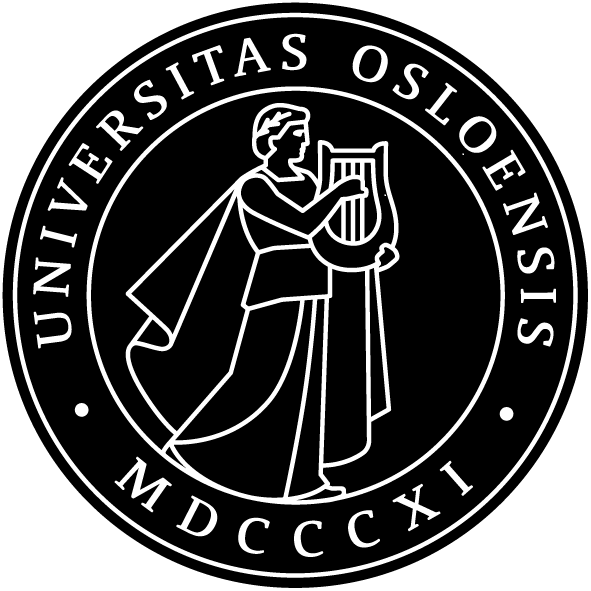 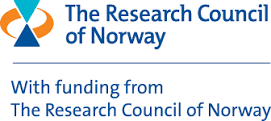 GC31I-01
Simulated transition from RCP8.5 to RCP4.5 through three different Radiation Management techniques
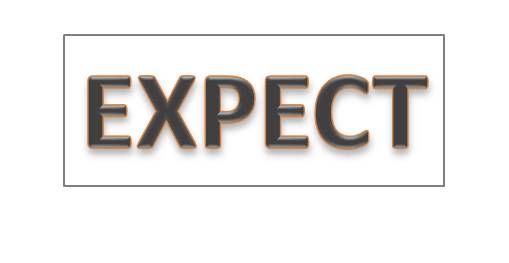 http://expected.bitbucket.org
Jón Egill Kristjánsson, Helene Muri, Muralidhar Adakudlu, Alf Grini, Siv K Lauvset, Odd Helge Otterå, Michael Schulz, Jerry F Tjiputra
helene.muri@geo.uio.no
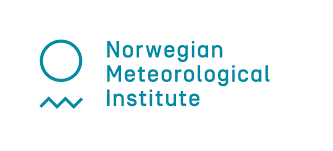 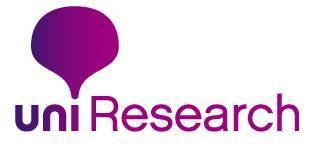 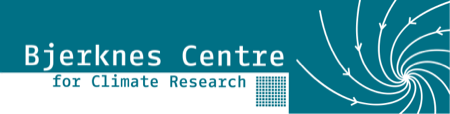 [Speaker Notes: Session Number and Title: GC31I: Multidisciplinary Assessments of Radiation Management Geoengineering II
Location: Moscone West; 3005
https://agu.confex.com/agu/fm16/meetingapp.cgi/Paper/129045]
Method
Caveat: assuming this works …
Model details:
NorESM1-ME with interactive biogeochemistry 
1.9x2.5° lat x lon resolution
26 vertical levels
3 realisations.
SAI: prescribed aerosol layer.
MSB: increased emissions of accumulation mode sea salt aerosols ±45° lat.
CCT: increase in ice crystal fall speed for T < -38°C.
Method
Model details:
NorESM1-ME with interactive biogeochemistry 
1.9x2.5° lat x lon resolution
26 vertical levels
3 realisations.
SAI: prescribed aerosol layer.
MSB: increased emissions of accumulation mode sea salt aerosols ±45° lat.
CCT: increase in ice crystal fall speed for T < -38°C.
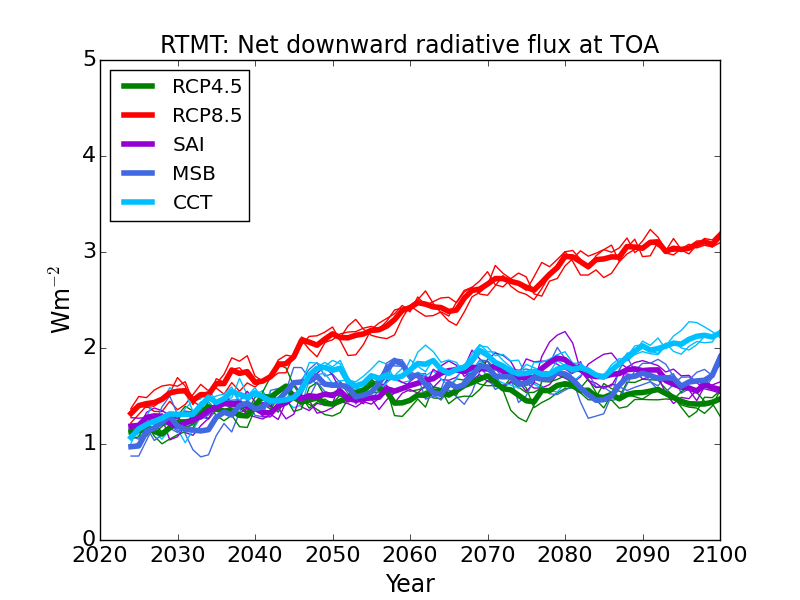 Near surface air temperature (K)
Precipitation rate (mm / day)
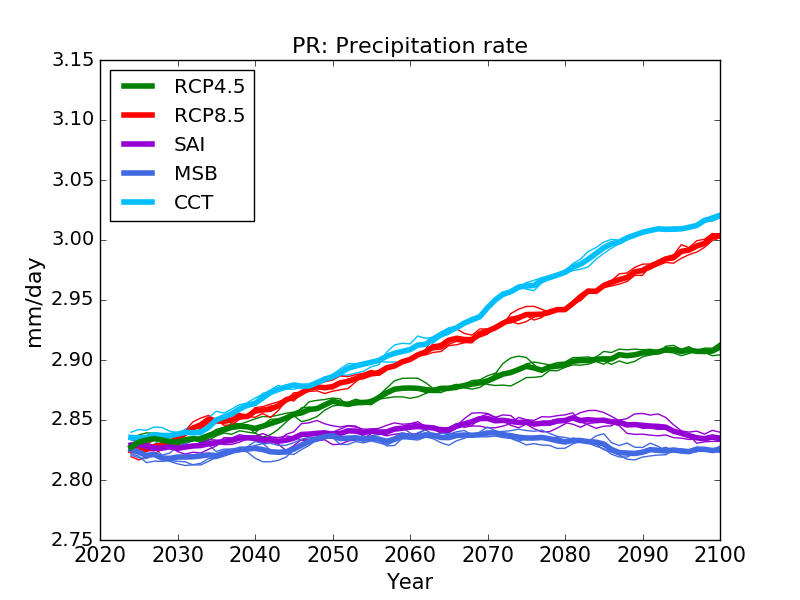 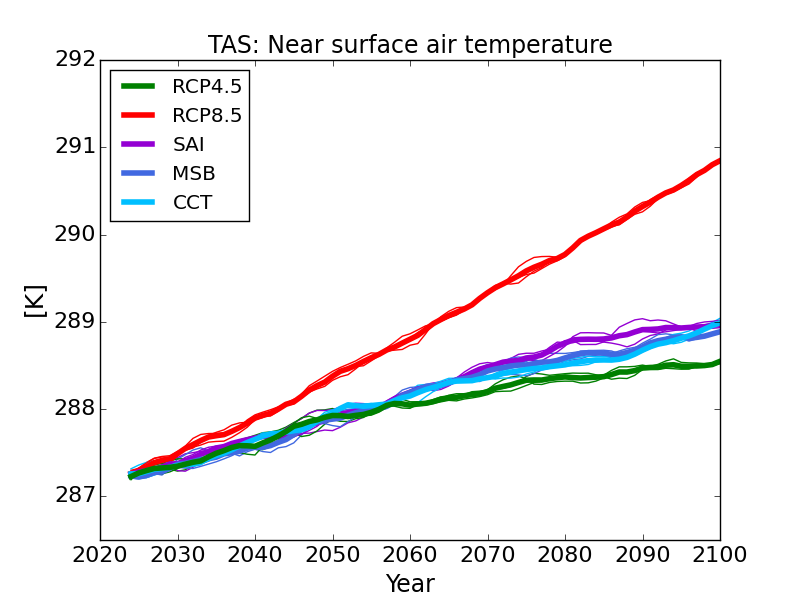 More latent heat release
Global 5 year running mean
SW suppression of precipitation
Remaining heat
Temperature vs precipitation changefrom the pre-industrial
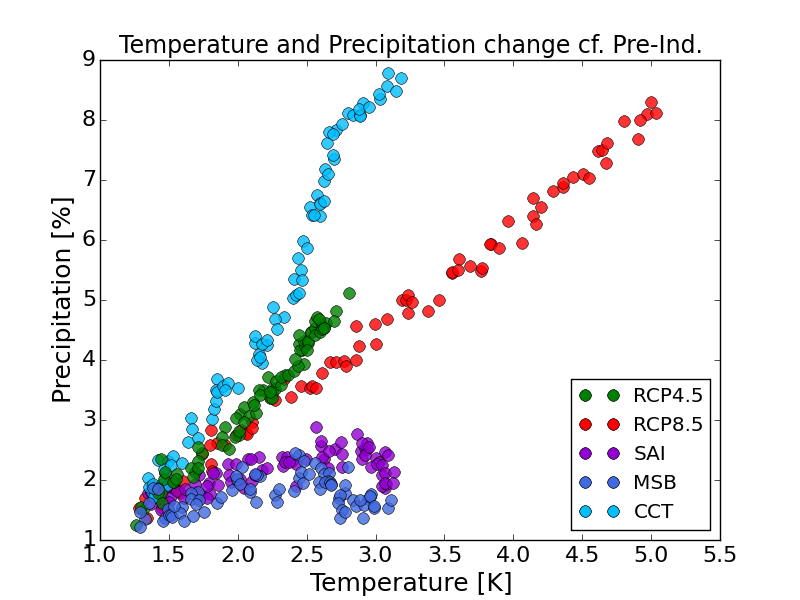 Annual mean temperature change (K)
SAI-RCP4.5
RCP8.5-RCP4.5
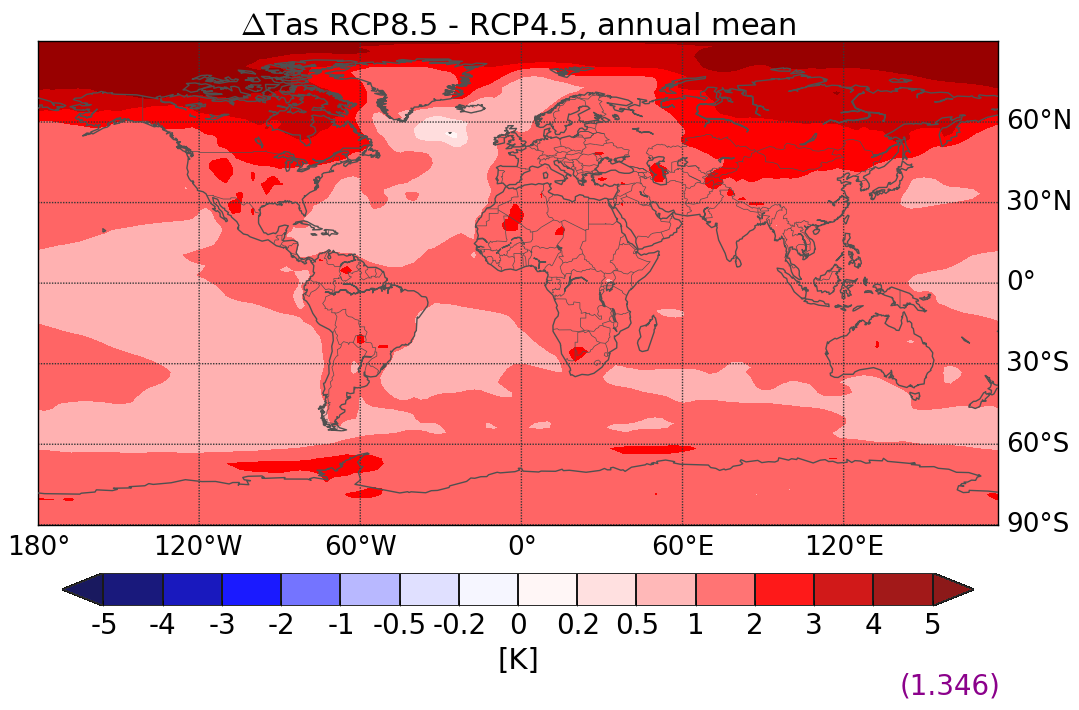 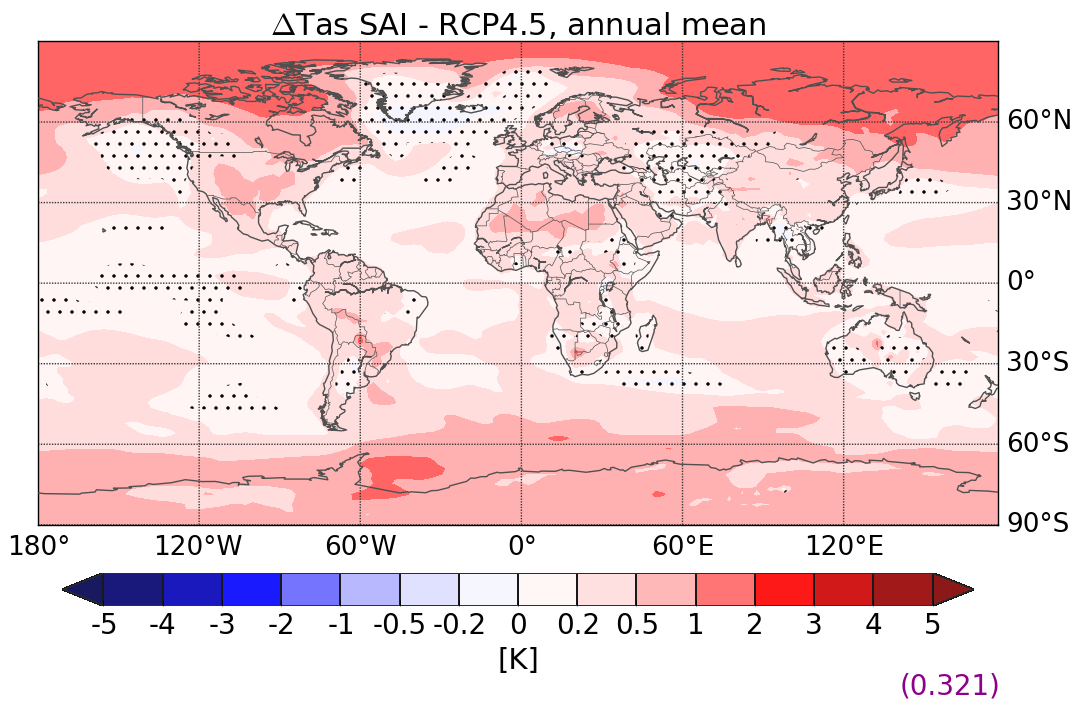 Residual Arctic heat
MSB-RCP4.5
CCT-RCP4.5
SH over-cooling
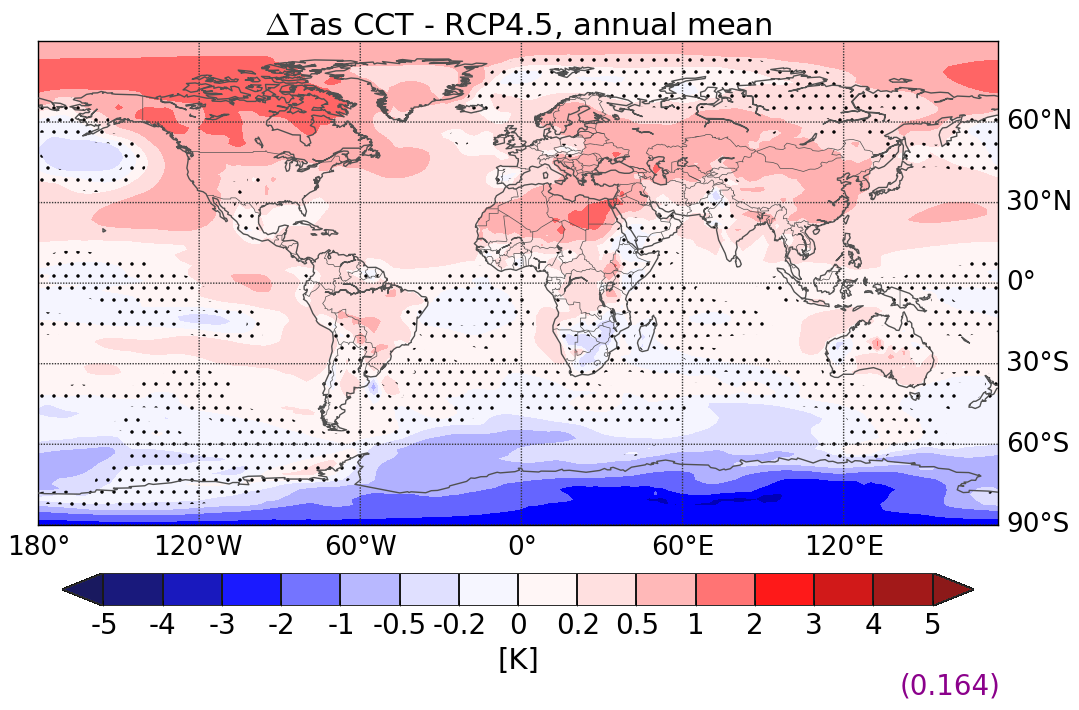 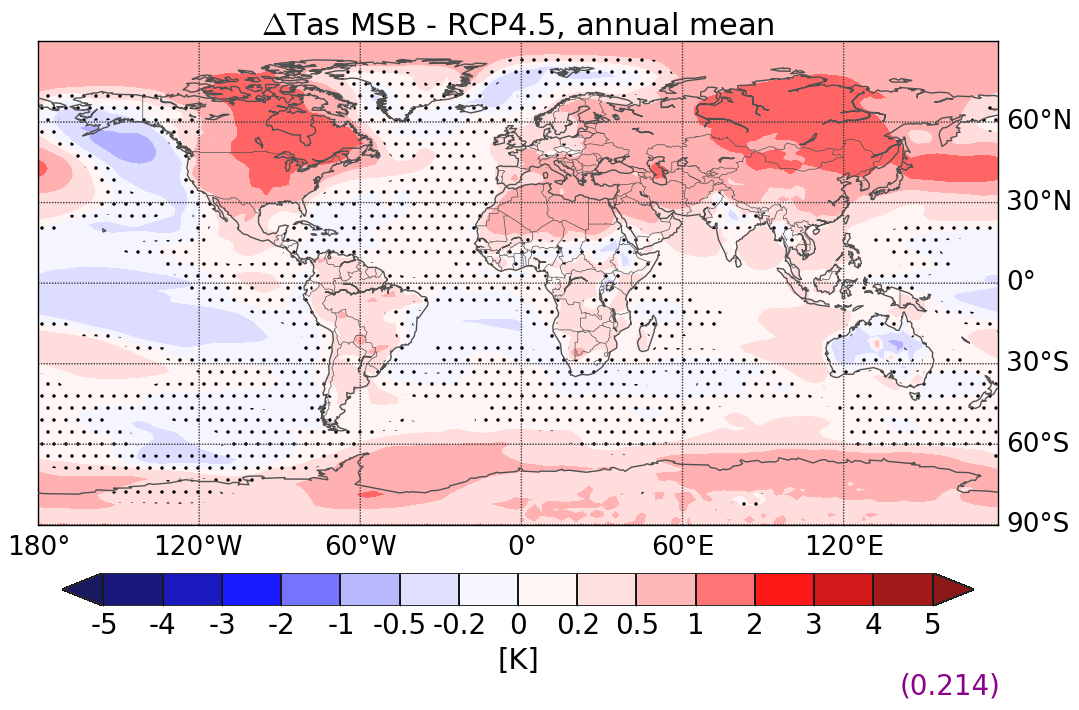 2060 - 2090
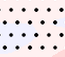 Non-significant values
Precipitation – Evaporation (mm/day)
RCP8.5-RCP4.5
SAI-RCP4.5
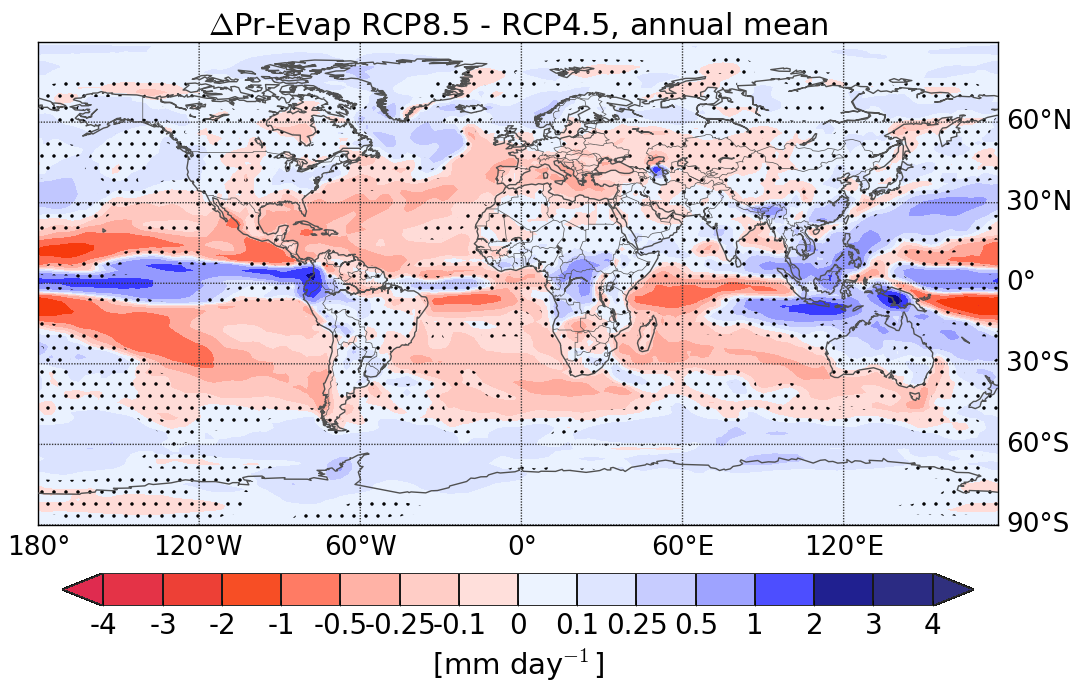 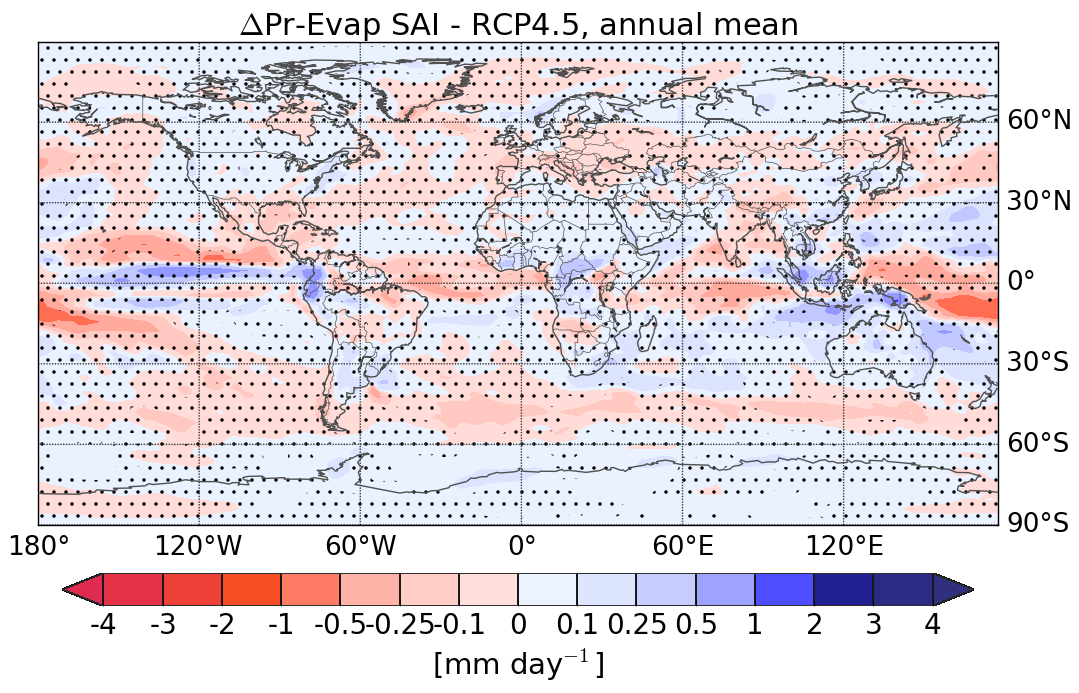 «Monsoon-like effect»: hydrological cycle intensified over land
Northwards ITCZ shift
MSB-RCP4.5
CCT-RCP4.5
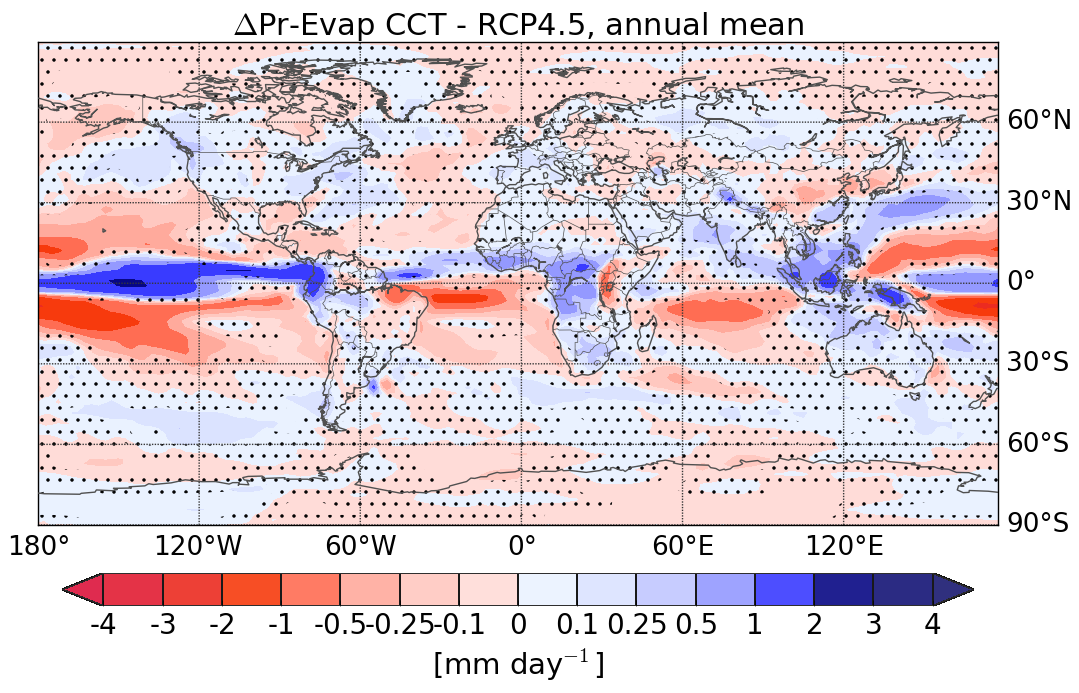 2060 - 2090
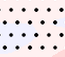 Non-significant values
Seasonal cycle of Arctic sea ice area (×106 km2)
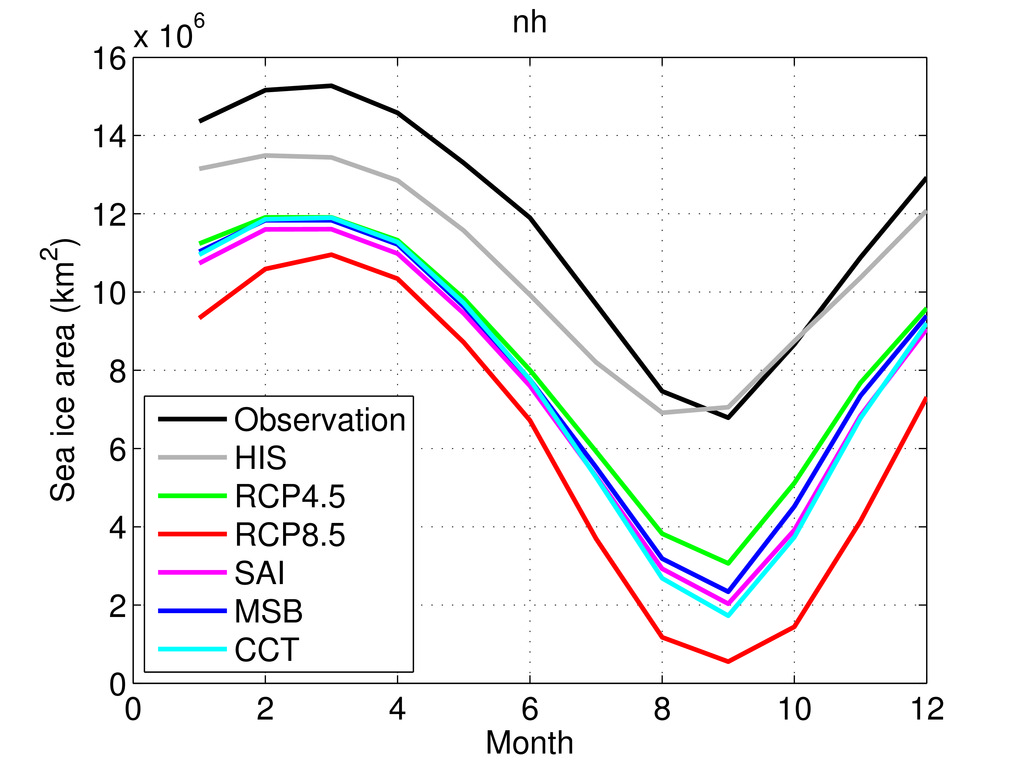 Autumn sea ice reduction
2060 - 2090
Atlantic Meridional Overturning Circulation (Sv)
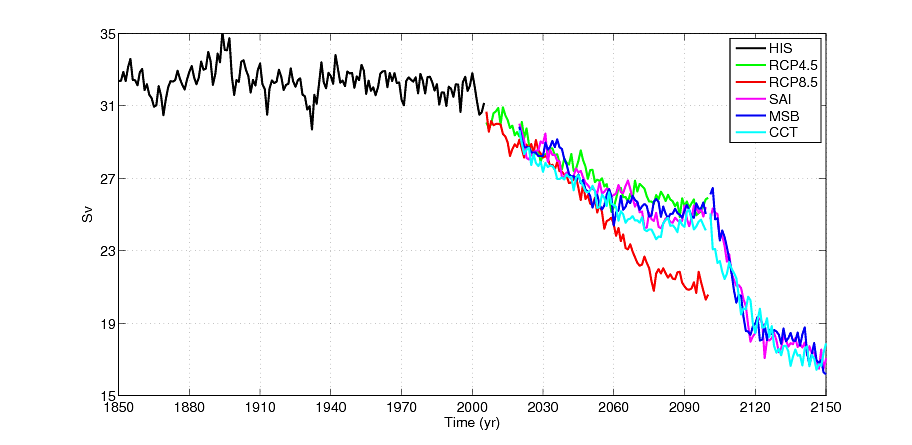 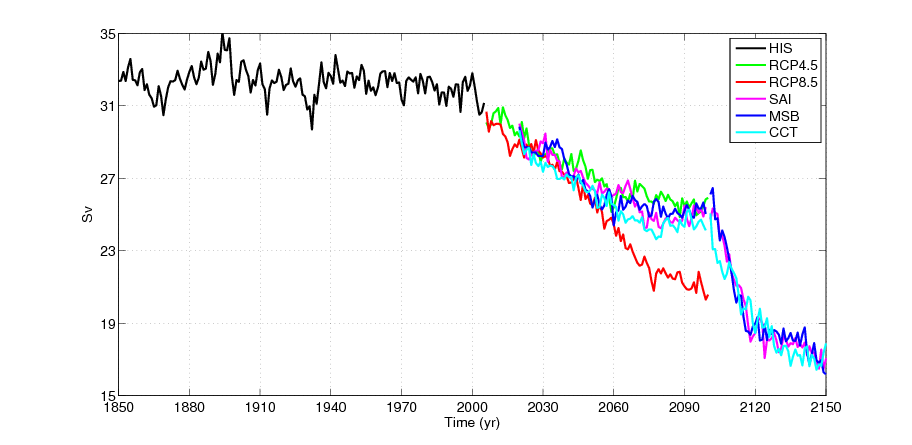 RCP8.5: ~35% decrease in AMOC by 2100.
Radiation Management: weakening reduced to ~ 20%, close to RCP4.5.
RM brings climate closer to ‘unperturbed’ state, ameliorates anthropogenic climate changes with varying degree of success.
Different hydroclimate:
less incoming SW → weaker hydrological cycle, 
less trapped LW → intensified hydrological cycle.
No substitute for emission reductions, but would possibly contribute to reduce global harm.
Aerosol – cloud – climate uncertainties
Finally
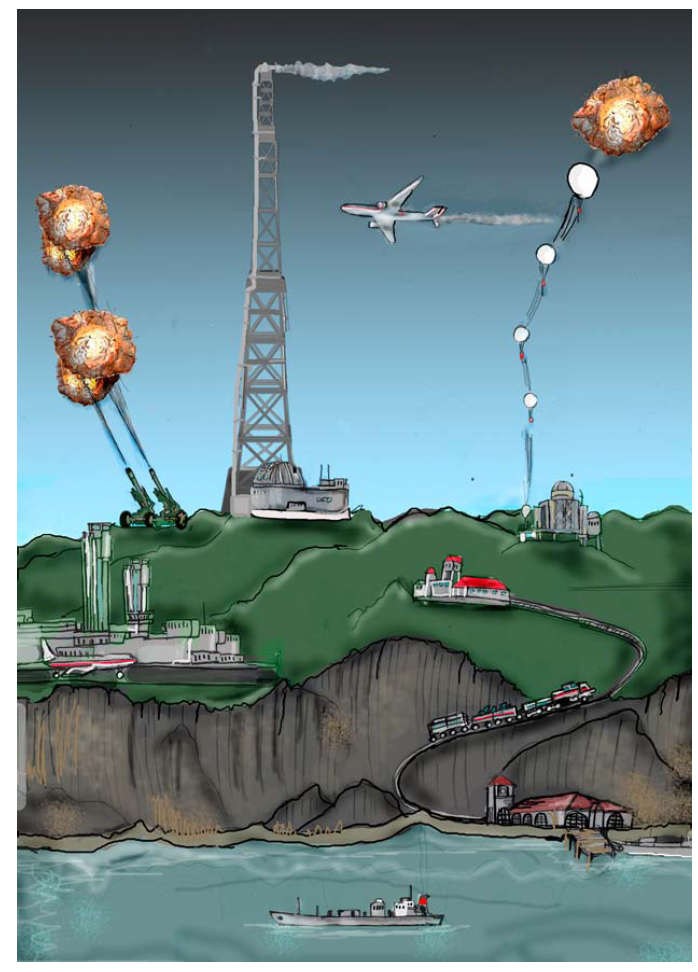 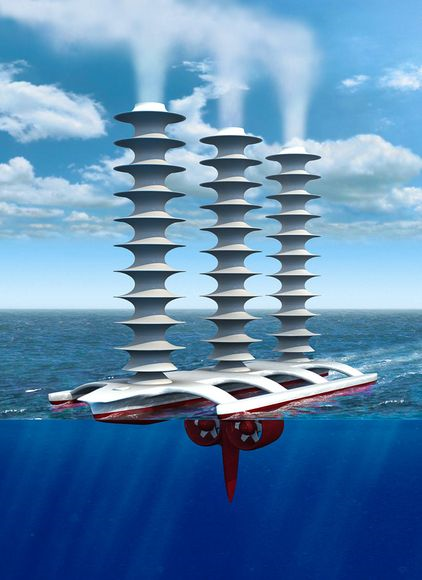 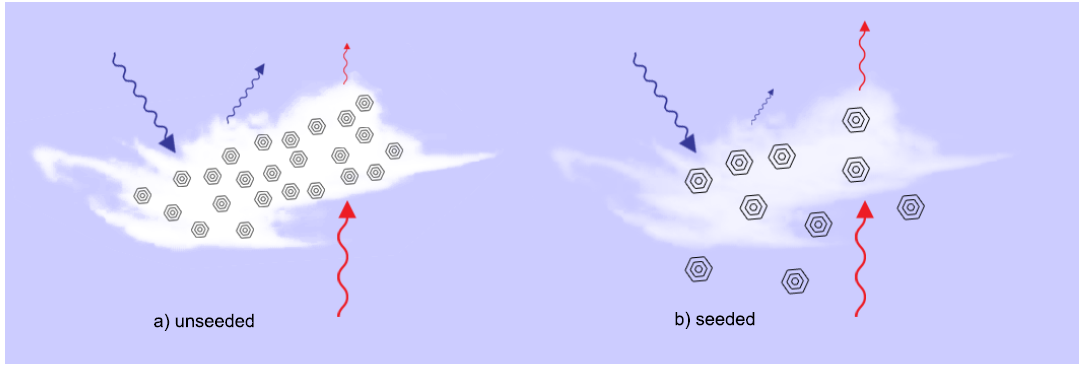 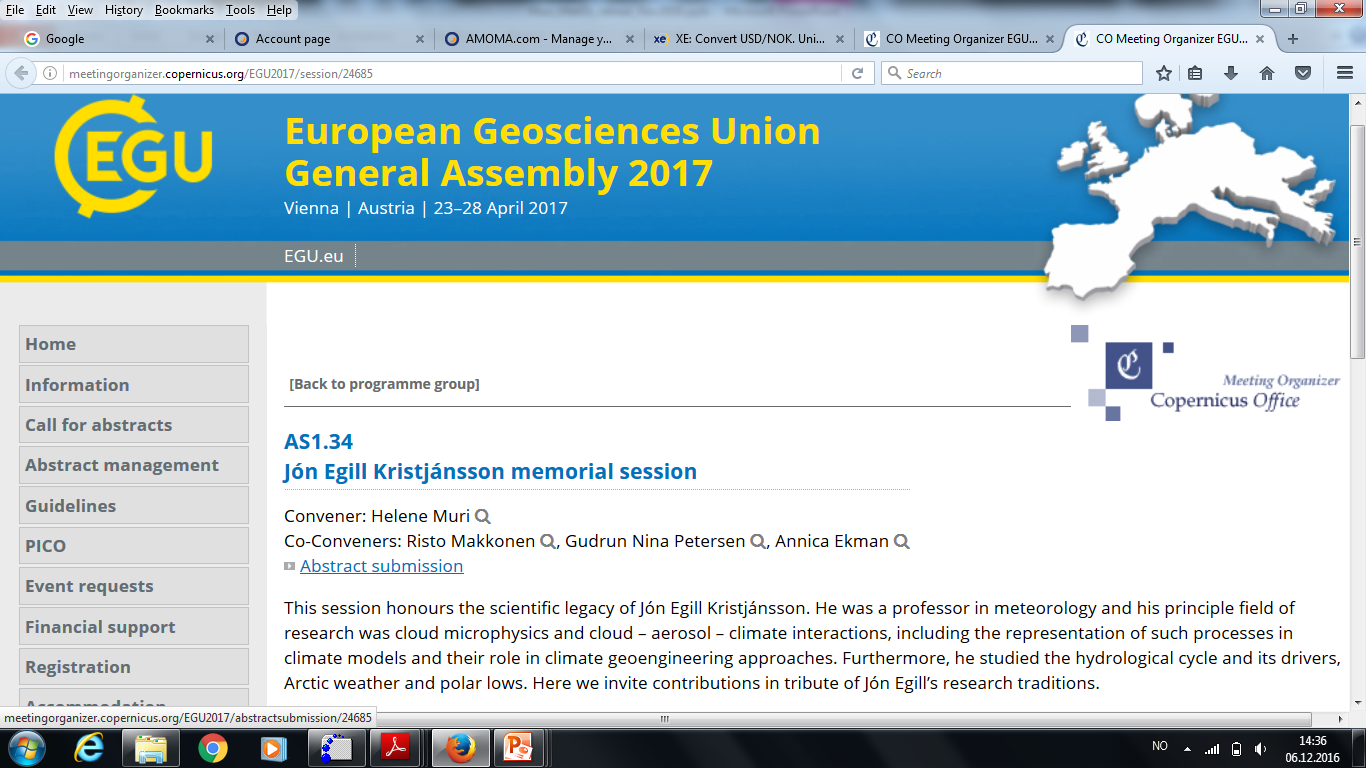 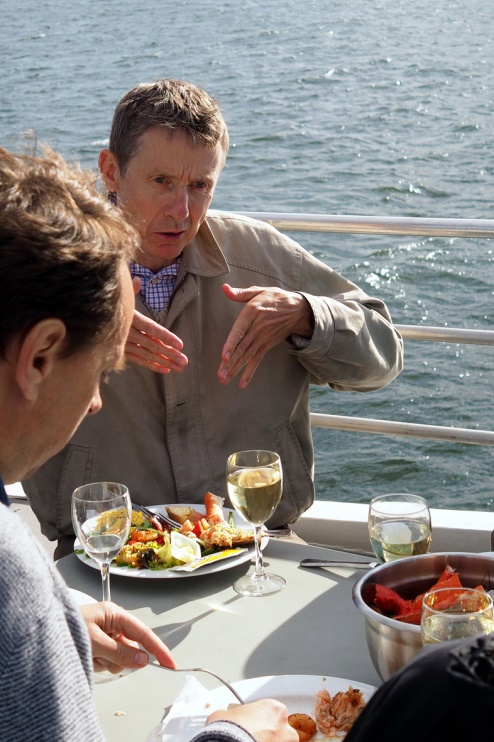 Submit your abstract now!Deadline 11. January
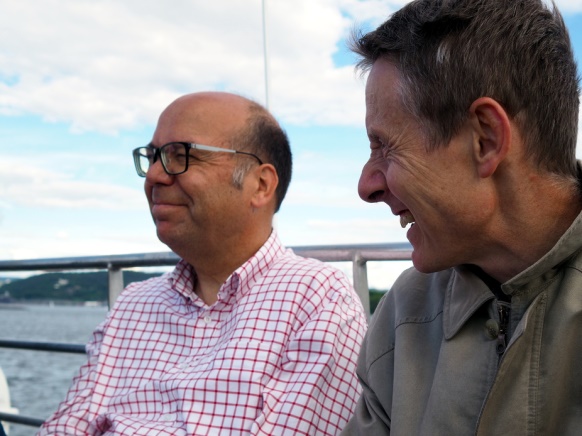 Atlantic Meridional Overturning Circulation
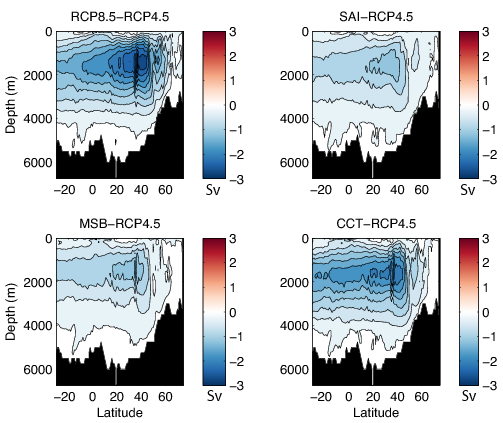 Annual mean precipitation rate difference (mm / day)
a)
b)
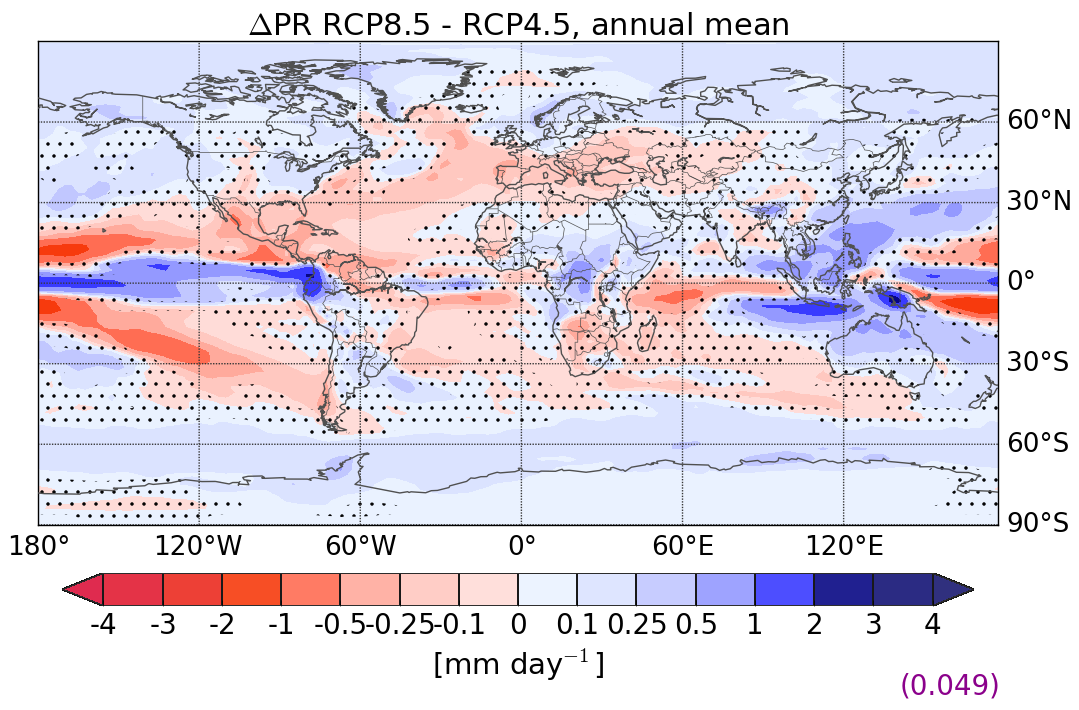 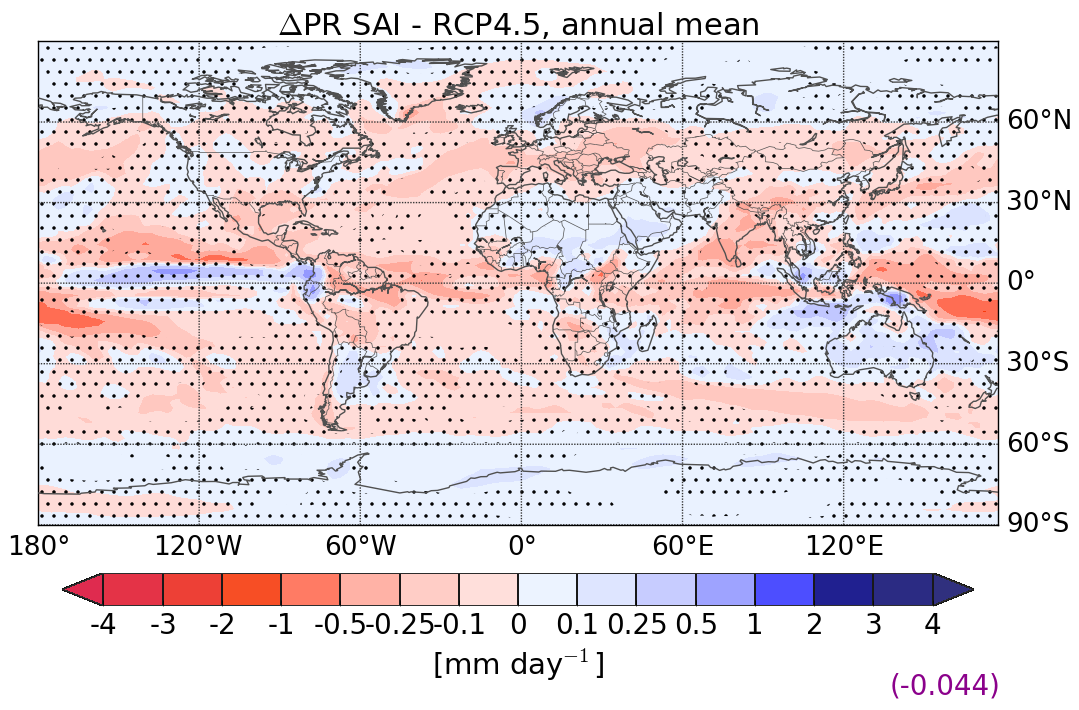 d)
c)
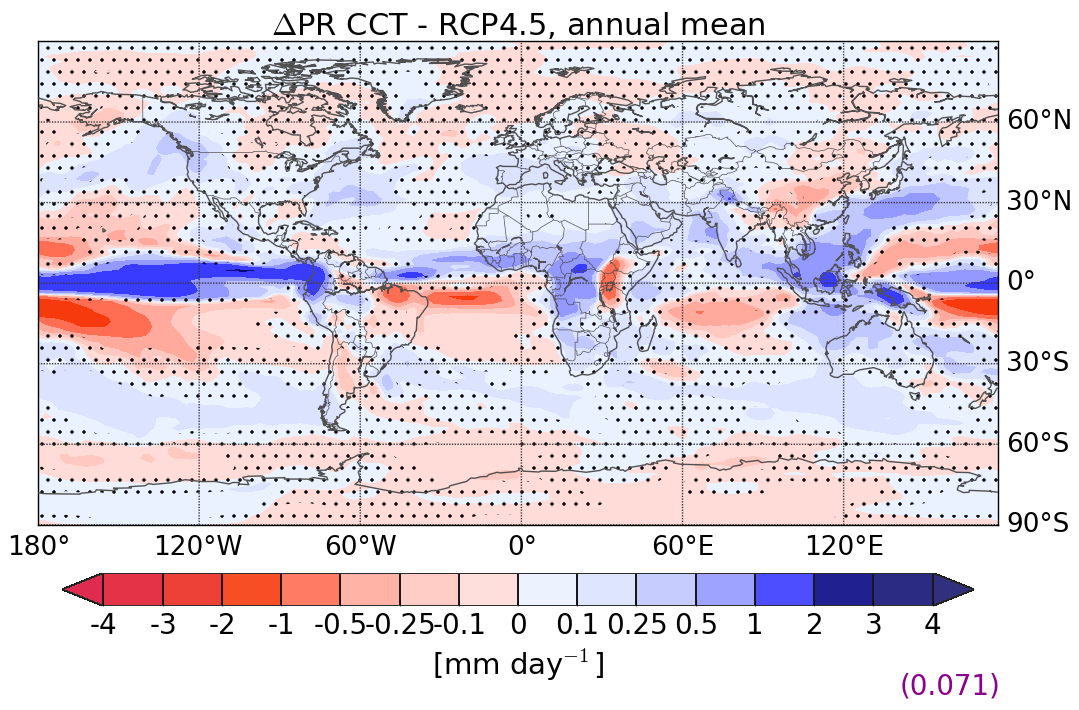 total cloud cover
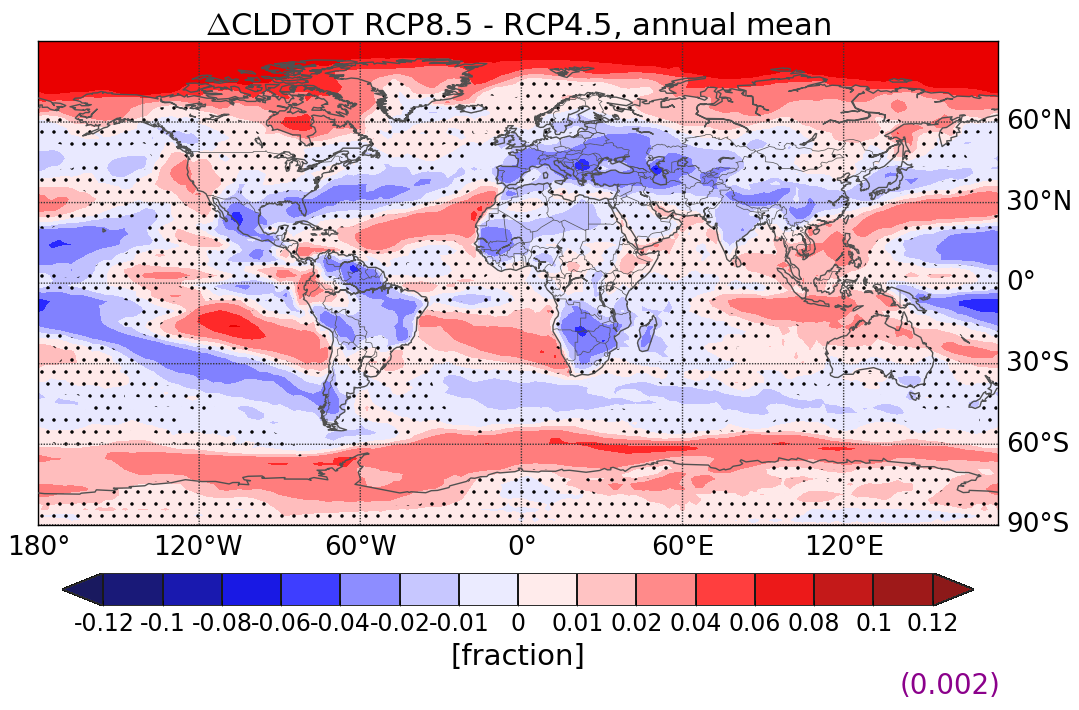 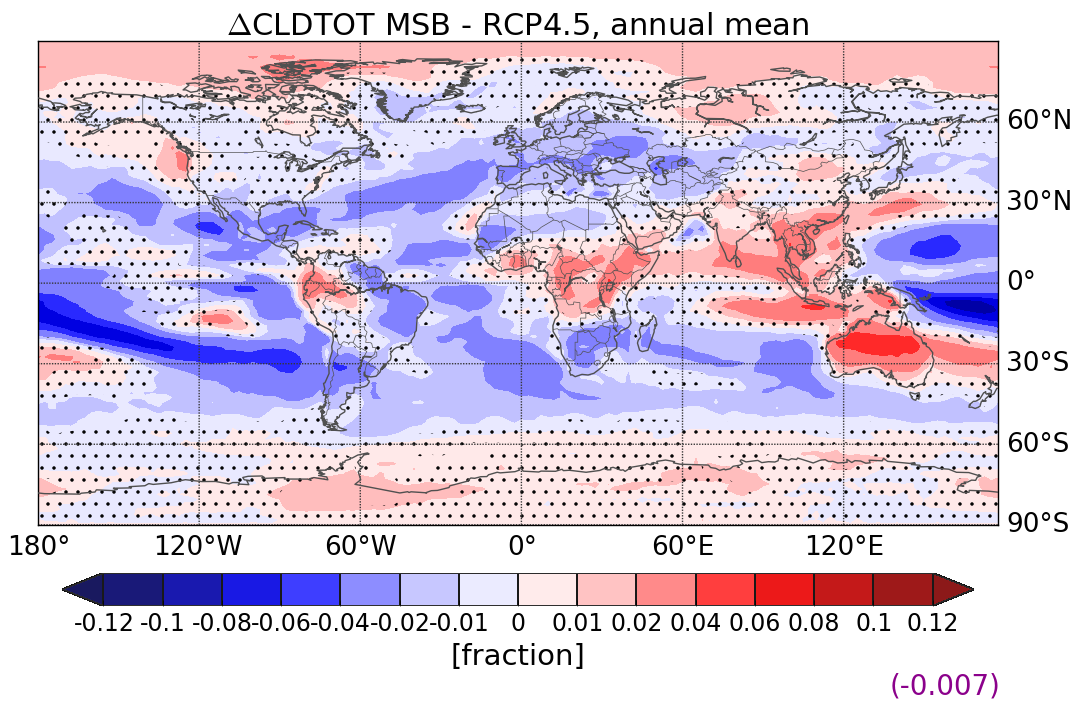 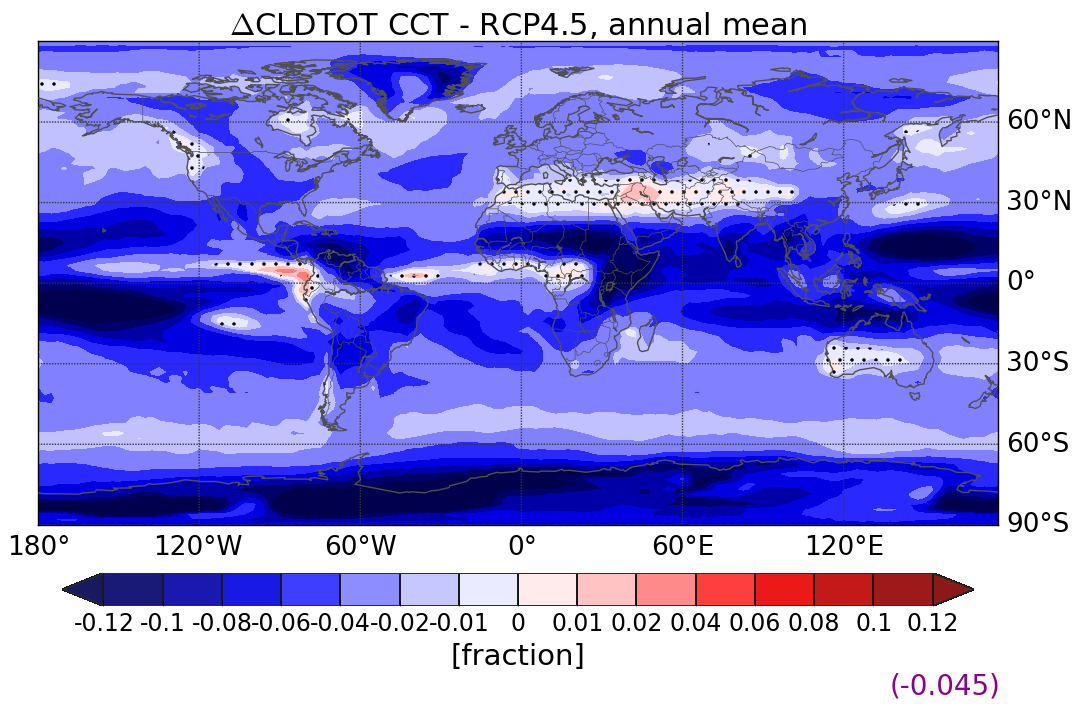 Radiative flux imbalance at TOA [Wm-2]
a)
b)
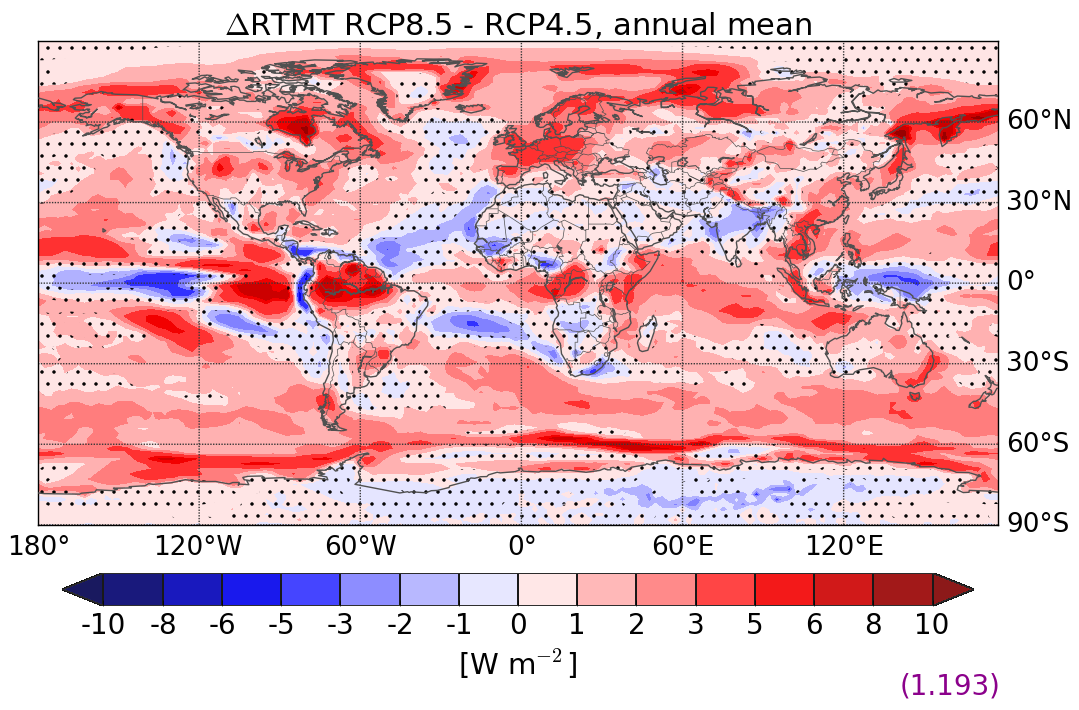 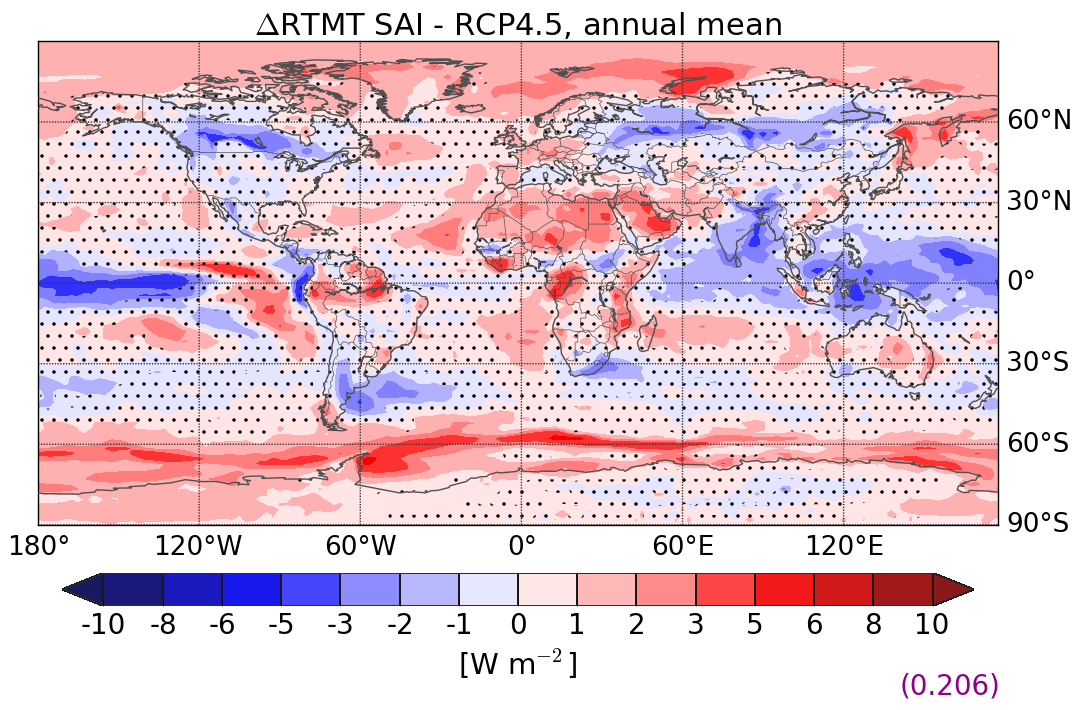 d)
c)
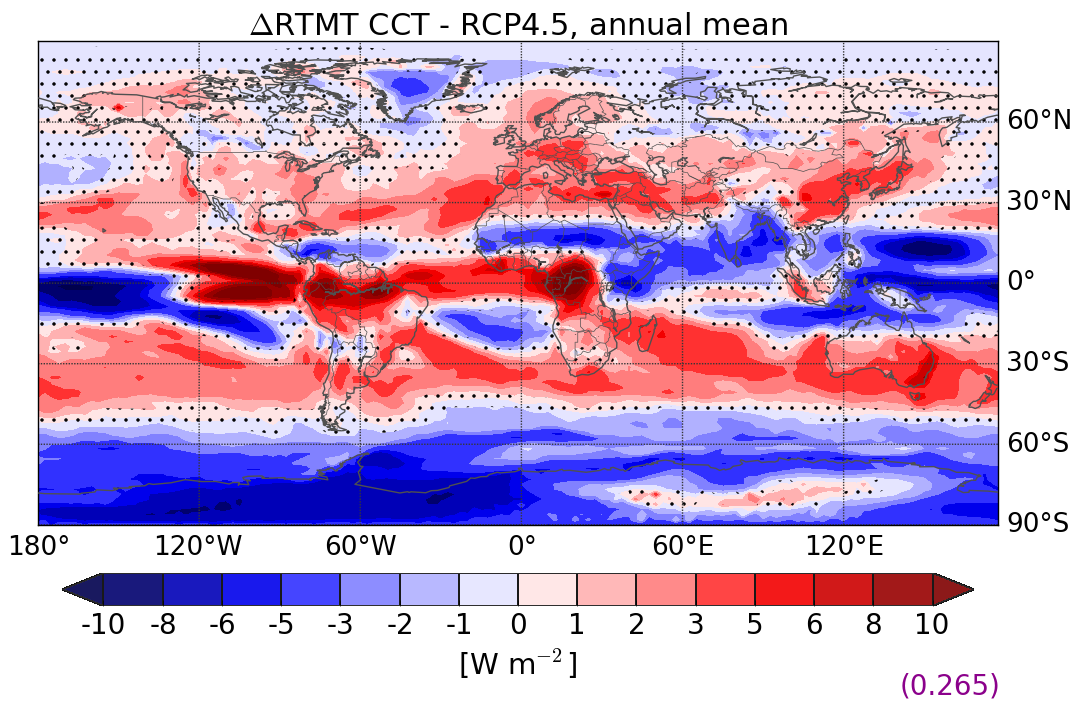 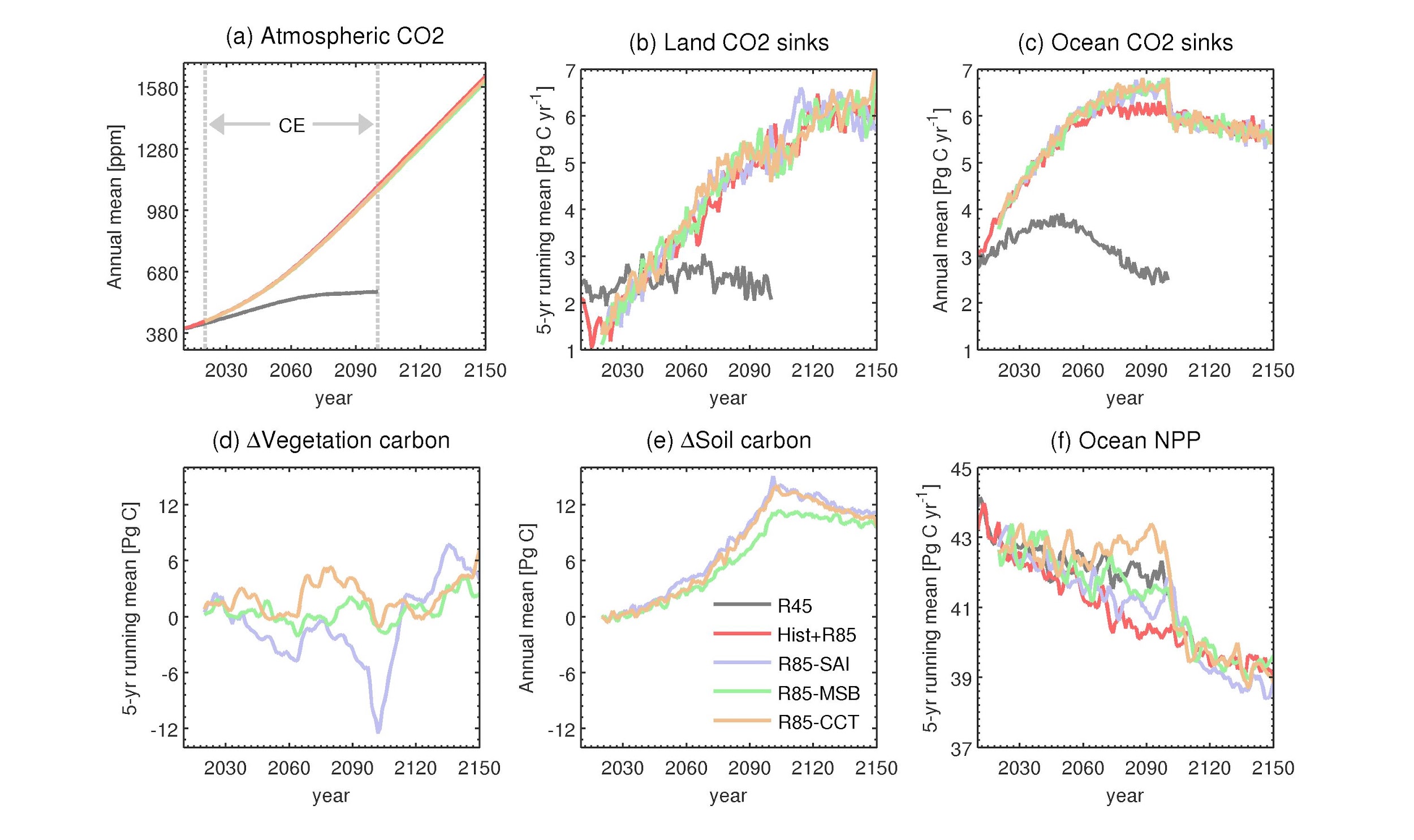 Ocean acidification on seafloor
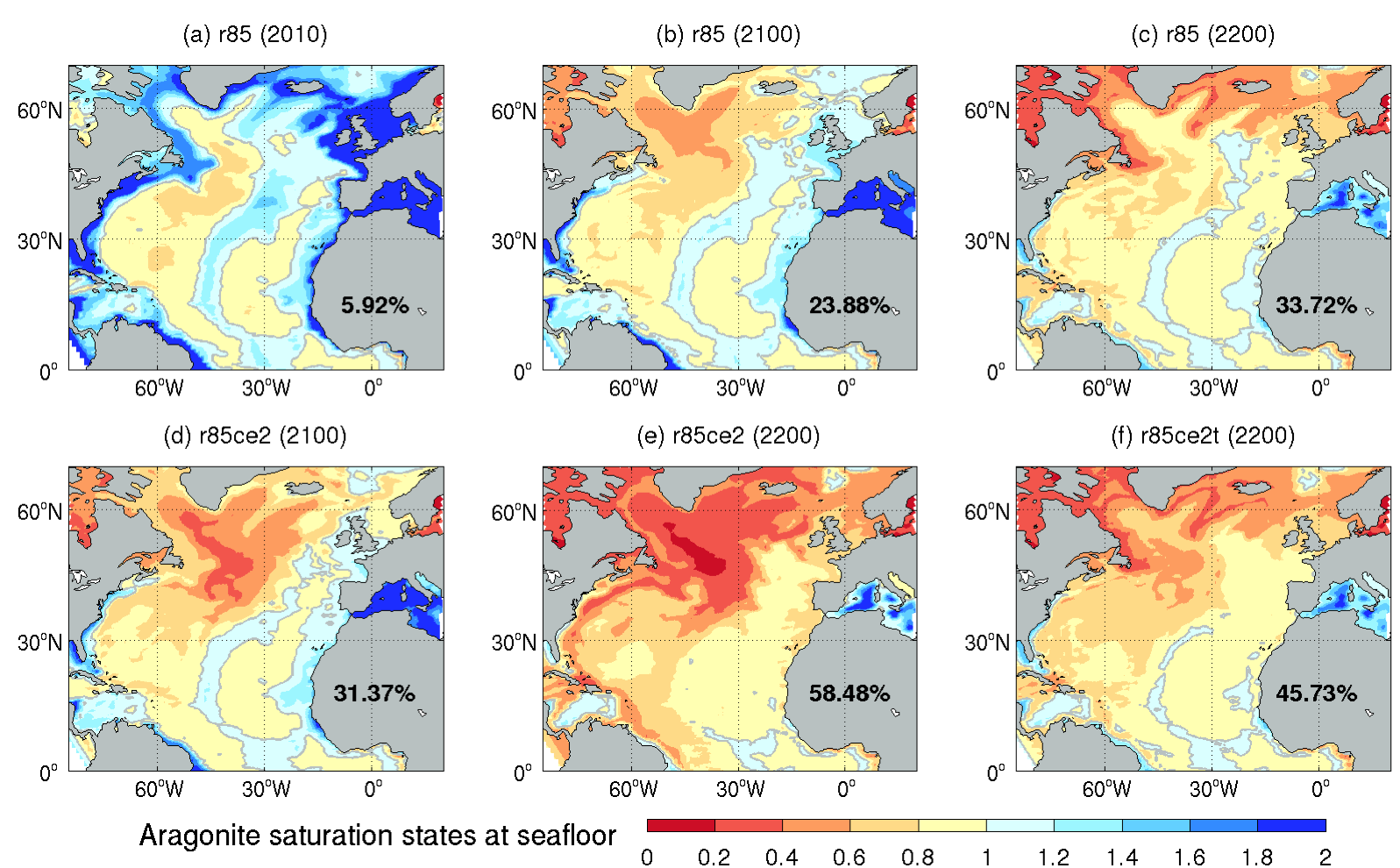 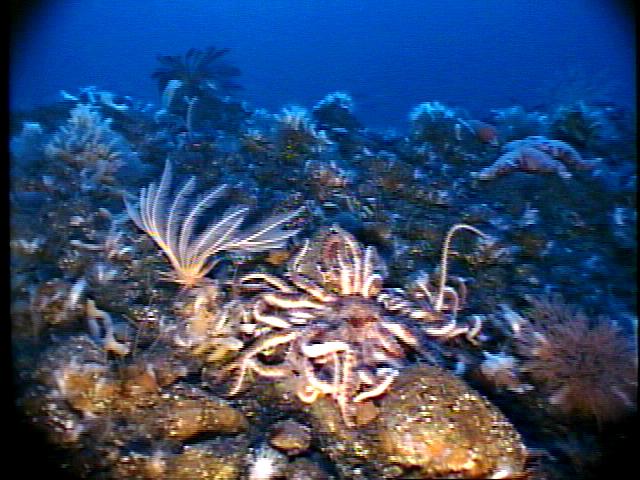 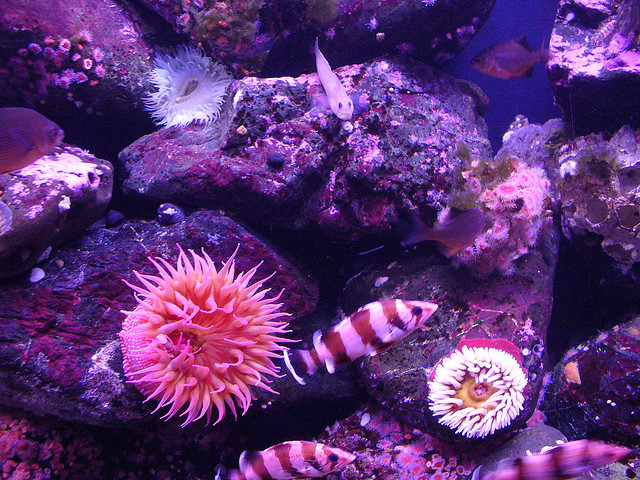 undersaturated
supersaturated